PORADY
n a    u d a n e
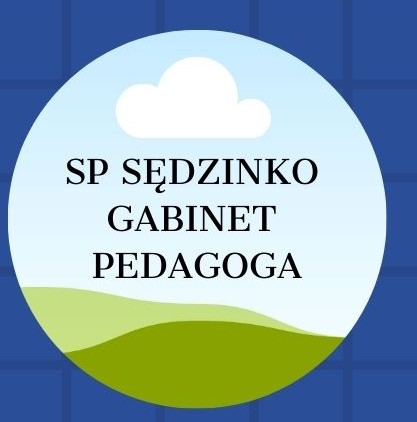 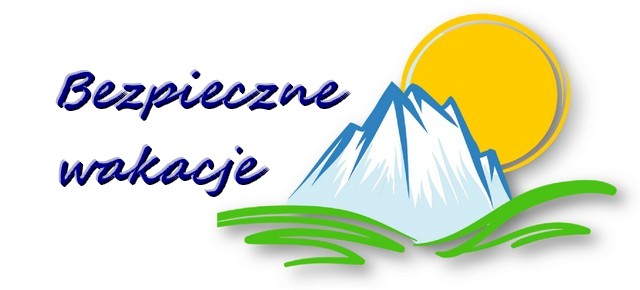 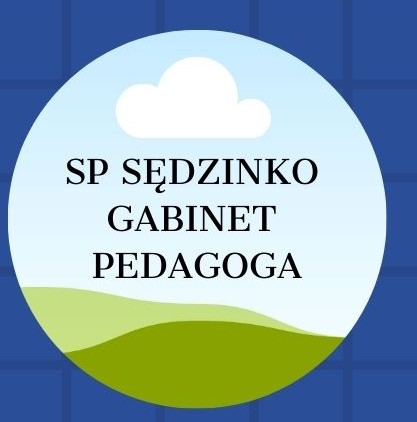 ZADBAJ       O SWOJE BEZPIECZEŃSTWO NA WAKACJACH
Już niedługo  wymarzone, tak bardzo wyczekiwane przez wszystkich wakacje.

Warto by przed wakacyjną przygodą porozmawiać na temat bezpieczeństwa. 

Szkoła Podstawowa w Sędzinku radzi co zrobić aby spędzić je bezpiecznie:
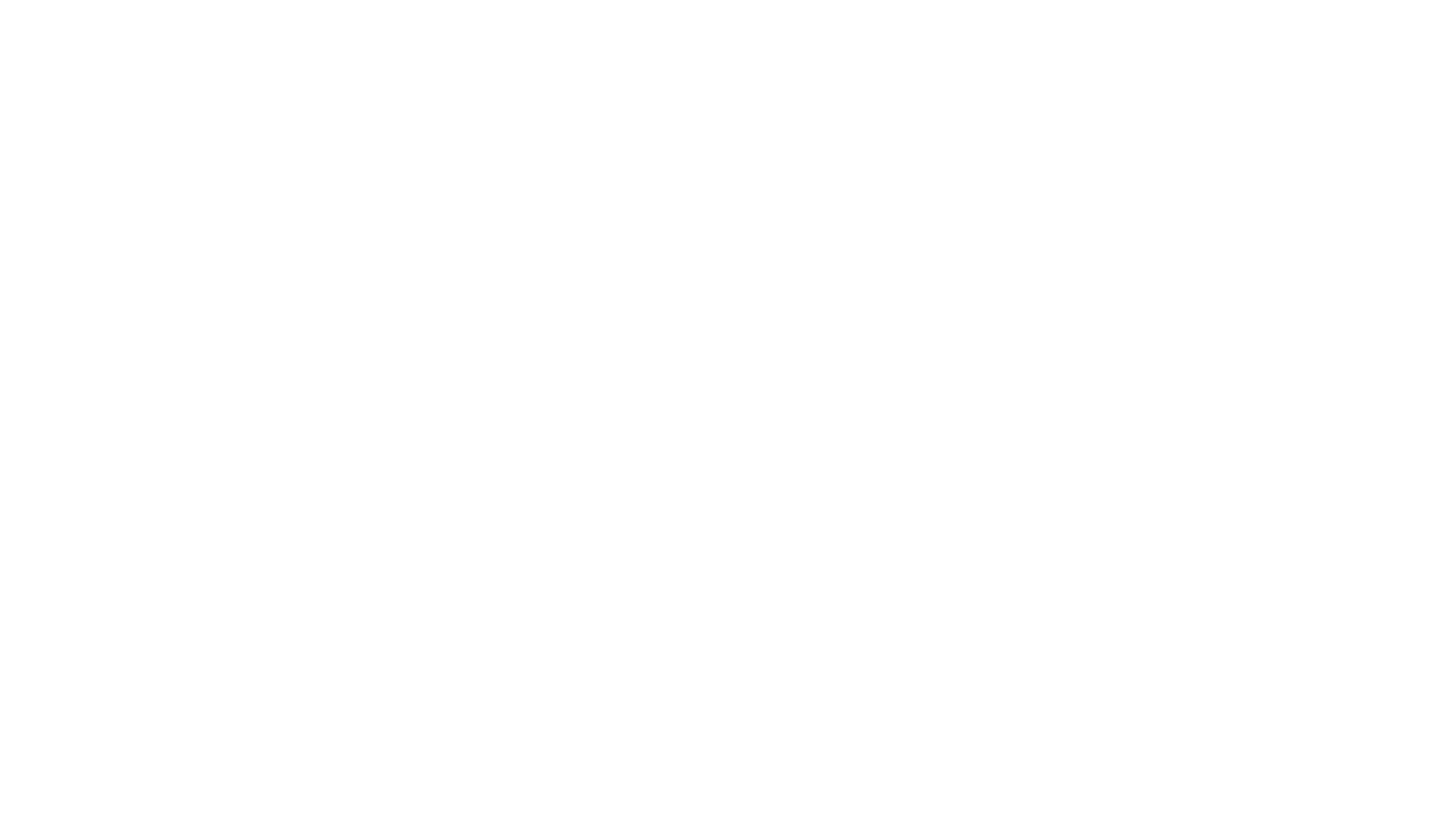 Kąpiemy się tylko w miejscach oznakowanych i wyznaczonych do kąpieli!
 Nigdy nie skacz do wody w miejscach, których nie znasz dna !
 Słuchaj poleceń ratownika !
 Kąp się w miejscach dozwolonych tylko pod opieką rodziców !
 W wodzie bądź ostrożny, nie utrudniaj kąpieli innym !
Przestrzegaj regulaminu kąpieliska !
NAD WODĄ
Znaki obowiązujące na terenach kąpielisk
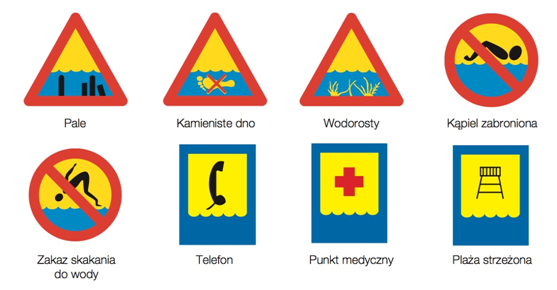 Słuchaj się opiekuna !
 Nie zbaczaj ze szlaku !
 Nie wyruszaj w góry podczas burzy !
Uważaj na kleszcze i owady!
Zawsze idź wyznaczonym   szlakiem!
W GÓRACH          I W LESIE
Oznaczenia pieszych szlaków turystycznych
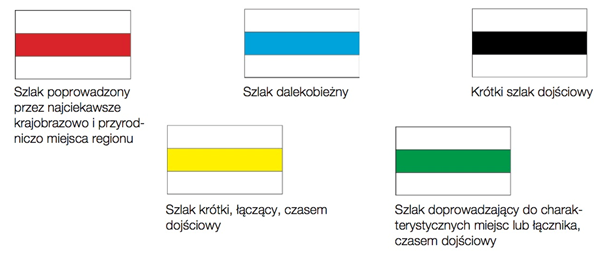 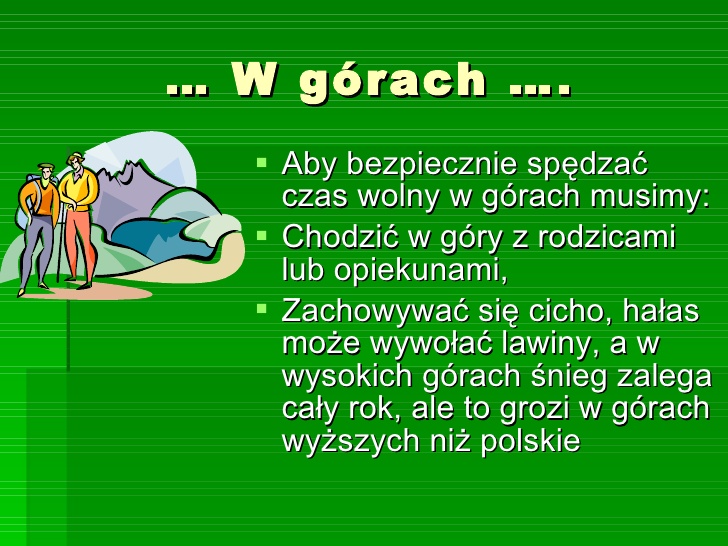 NA ROWERZE, WROTKACH, Z PIŁKĄ
Pamiętaj, jezdnia to nie plac zabaw ! Zachowaj na niej wyjątkową ostrożność !
W miarę możliwości korzystaj ze ścieżek rowerowych !
Zakładaj kask rowerowy na głowę !
Podczas przechodzenia przez jezdnię, korzystaj z przejść dla pieszych !
Graj w piłkę daleko od ulicy !
Uważaj na jezdni biegnąc po piłkę!
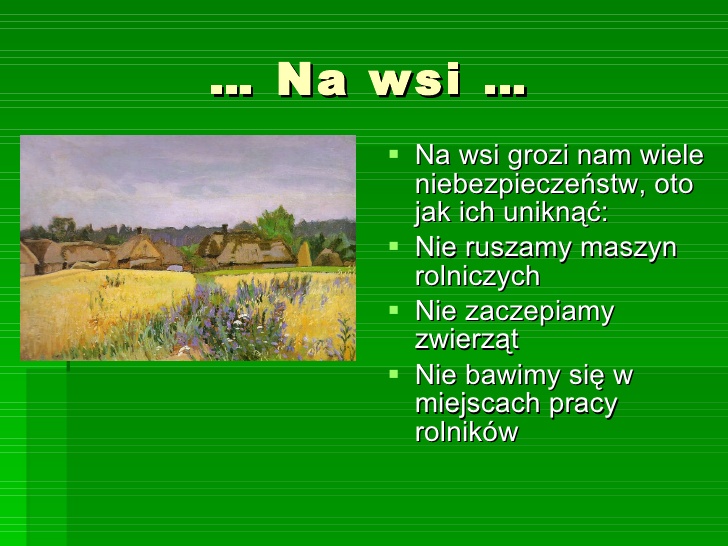 ZACHOWAJ BEZPIECZEŃSTWO NA WSI
NA PODWÓRKU
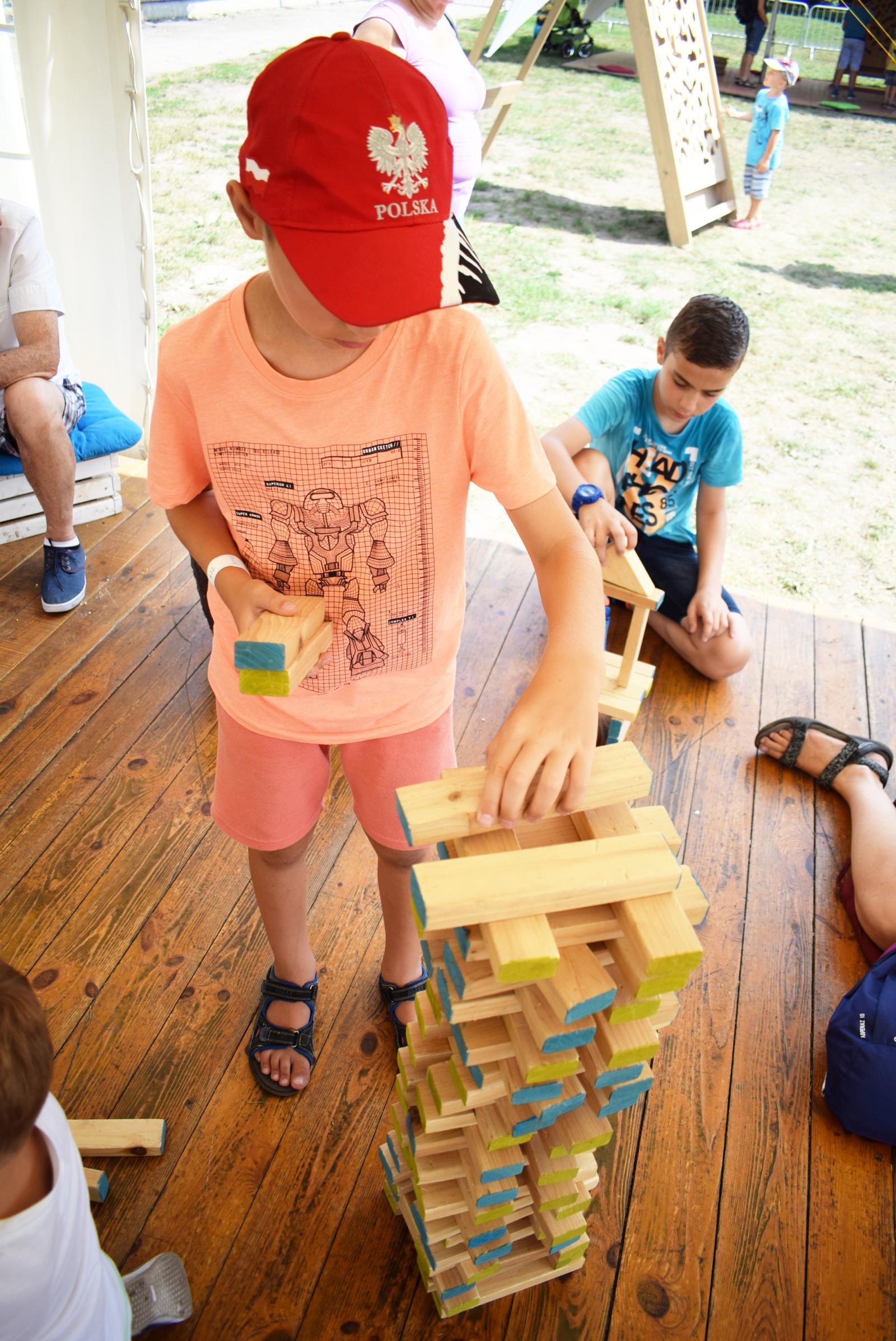 Nie przebywaj zbyt długo na słońcu!

Używaj kremów z filtrem!

 Noś nakrycie głowy!

Pij dużo wody niegazowanej!
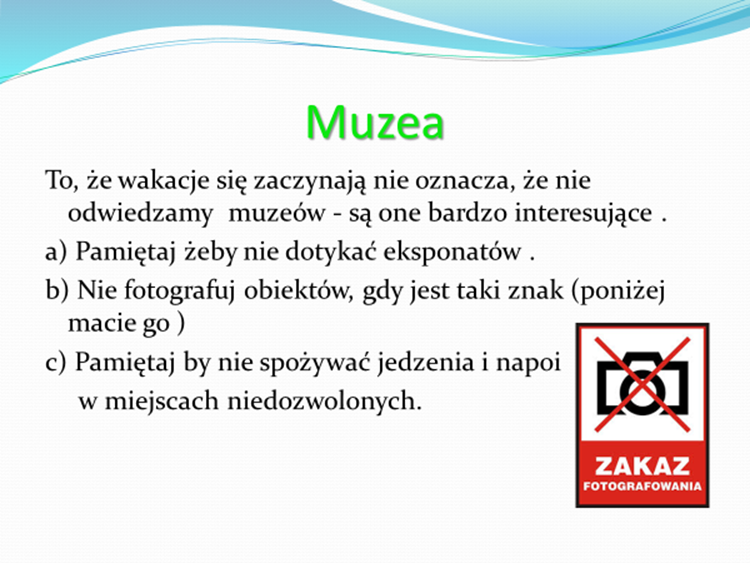 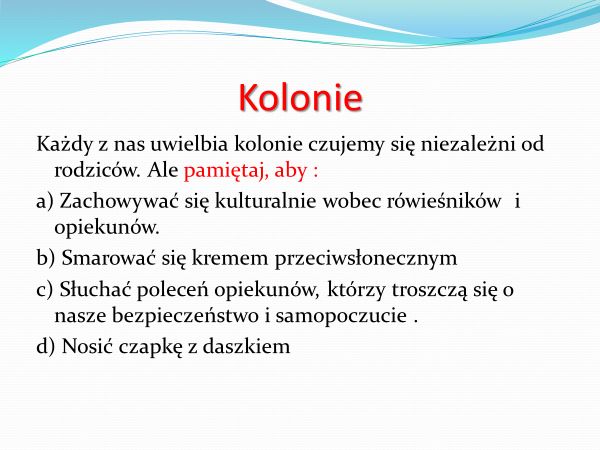 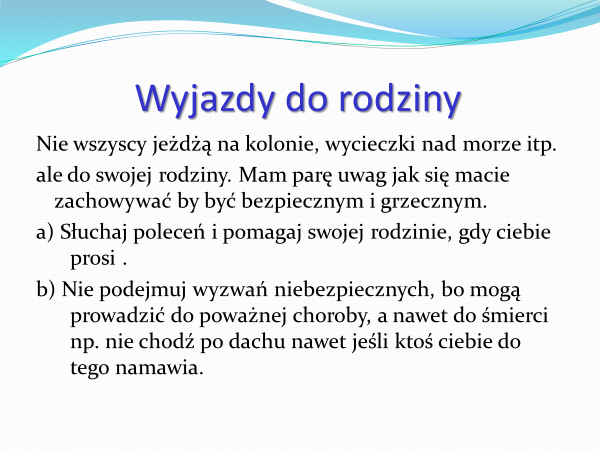 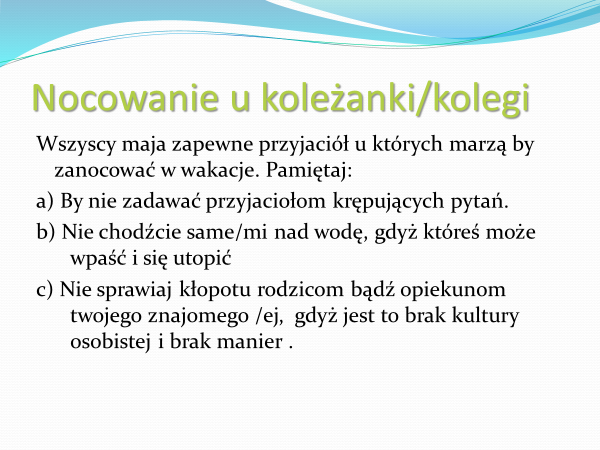 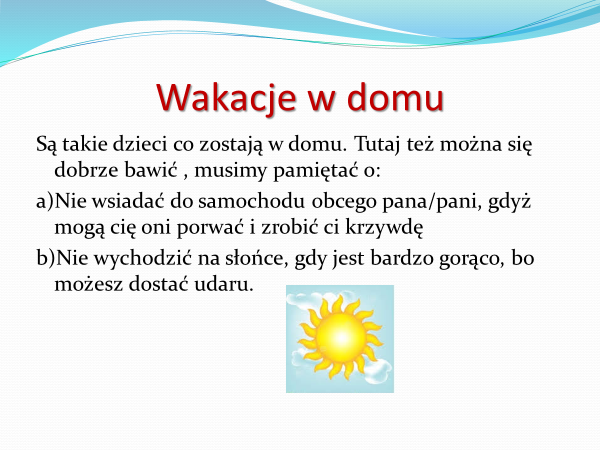 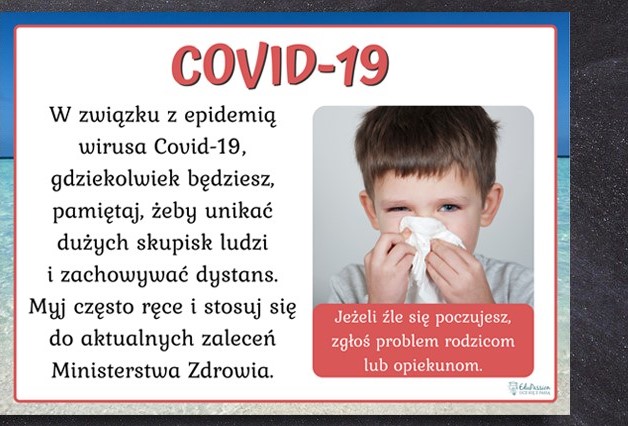 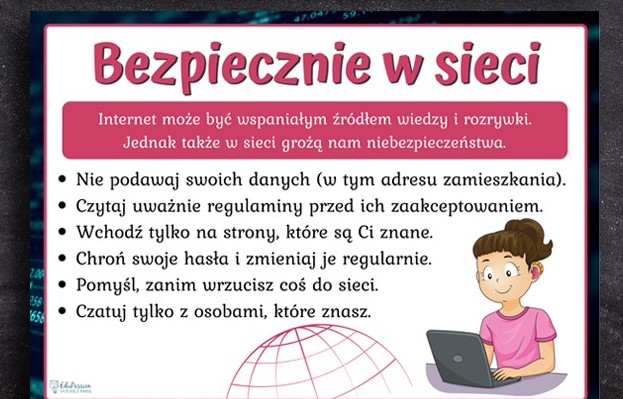 Dbając o swoje bezpieczeństwo
Do zabawy wybieraj miejsca bezpieczne, oddalone od jezdni.
Dbaj o środowisko – nie wyrzucaj śmieci i nie zaśmiecaj otoczenia.
Rozpalaj ogniska tylko w miejscach do tego przeznaczonych po opieką dorosłych.
Zawsze mów rodzicom lub opiekunom, dokąd wychodzisz.
Po zmroku nie wychodź bez opieki osoby dorosłej.
Jeśli jesteś sam, nie otwieraj drzwi obcym.
Nie korzystaj z propozycji podjazdu lub jazdy samochodem                 z nieznajomymi.
Nie podchodź i nie zaczepiaj obcego psa, nie dotykaj go nawet, jeśli wydaje się łagodny.
Przestrzegaj zasad ochrony zdrowia i higieny w okresie pandemii COVID- 19.
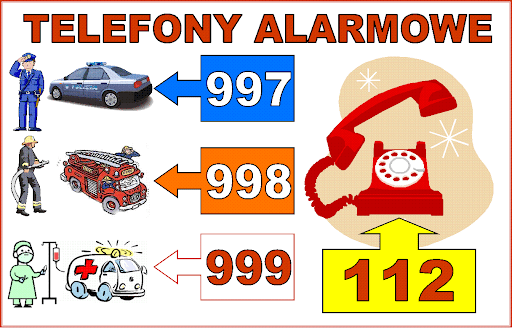 ZAPAMIĘTAJ!
ŻYCZYMY BEZPIECZNYCH,  ZDROWYCH              I UDANYCH WAKACJI !!!
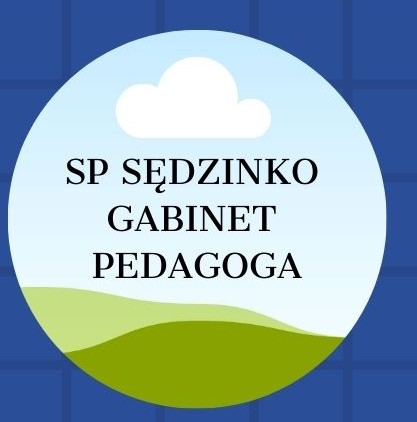